Segment Anything
[Speaker Notes: Adapted from Remote Work (2011) and Essential Remote Work (2021)]
Introduction
Task
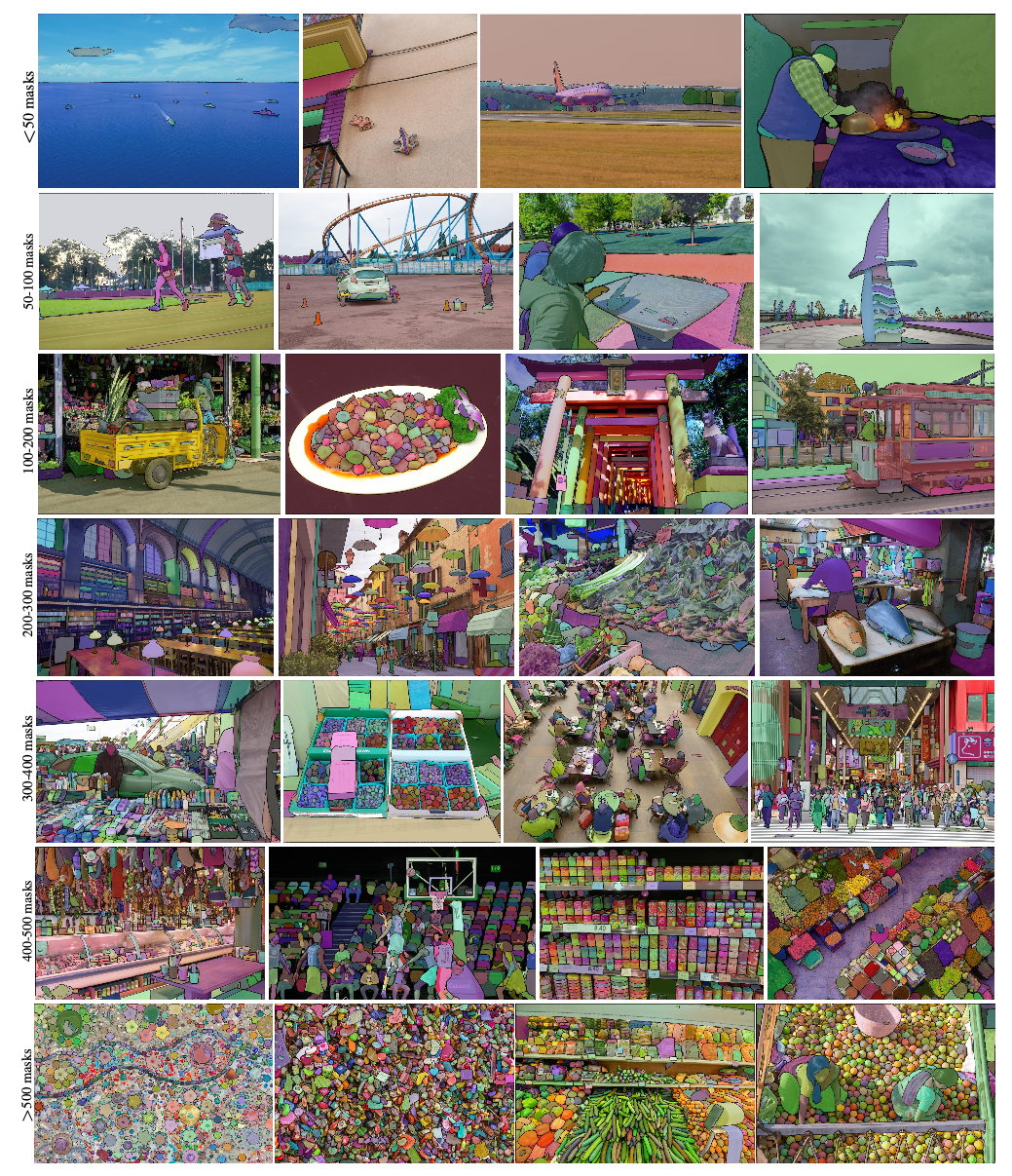 Generate a set of masks given some input:
Dense:
Mask
Sparse:
Point
Box
Text
Model
(Amortized) Image Encoder
Prompt Encoder
Mask Decoder
Flexible Prompts
Real-Time Results
Ambiguity aware
Data-Engine
1-Billion Mask Dataset
Assisted-Manual
Semi-Automatic
Fully-Automatic
Responsible AI
Sourced from geographically and economically diverse locations
Performs similarly across groups of people
Experiments
Zero-shot/Few-shot testing on 23 datasets
Different than dataset model was trained on
Segment Anything Task
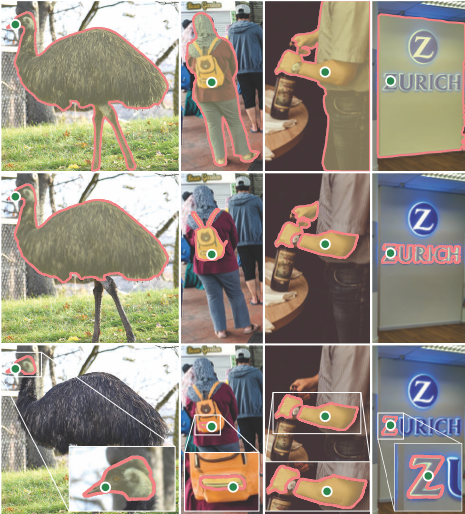 Task
Pre-Training
Zero-Shot Transfer
Related Tasks
Discussion/Future Directions
Segment Anything Model
Image Encoder
Prompt Encoder
Mask Decoder
Ambiguity Resolution
Efficiency
Losses & Training
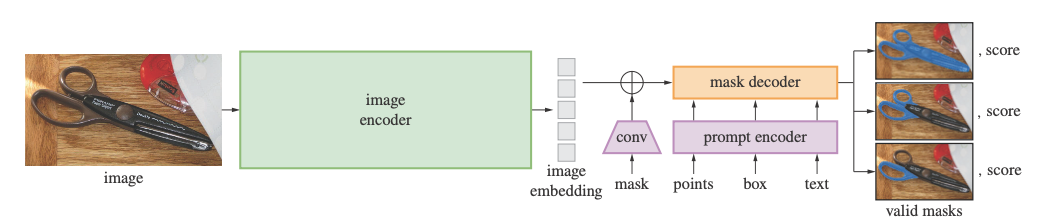 Segment Anything Experiments
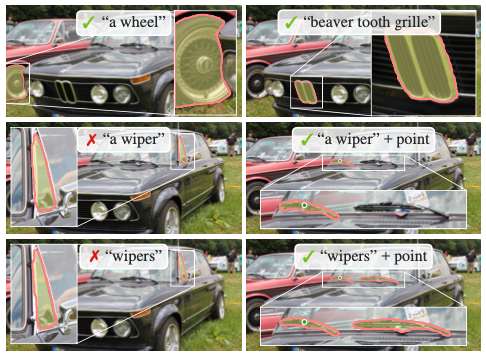 Zero-Shot Single Point Valid Mask Evaluation 
Zero-Shot Edge Detection 
Zero-Shot Object Proposals 
Zero-Shot Instance Segmentation 
Zero-Shot Text-to-Mask